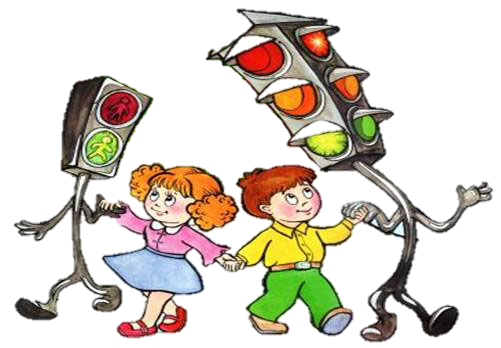 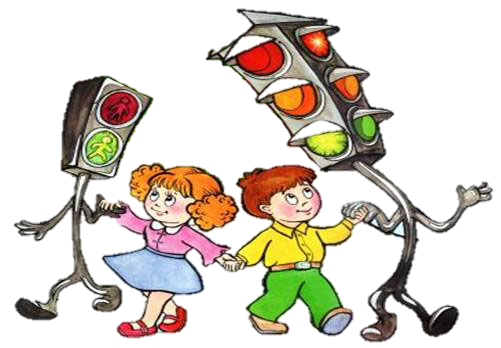 «Поколение – поколению»
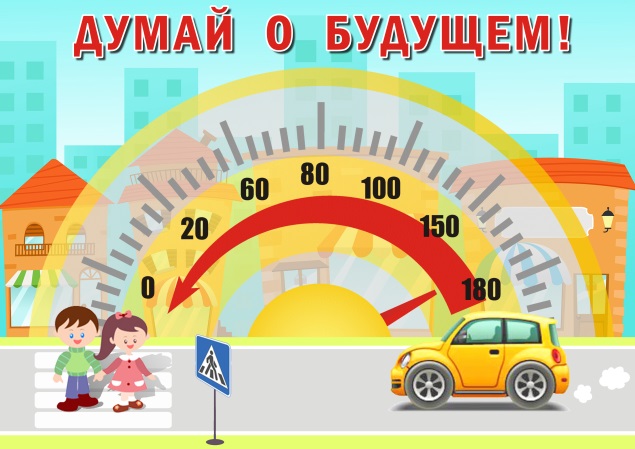 «Основы безопасного поведения участников дорожного движения»

МКОУ «Шиназская СОШ»
Шиназ
03.03.2021
Поколение - поколению
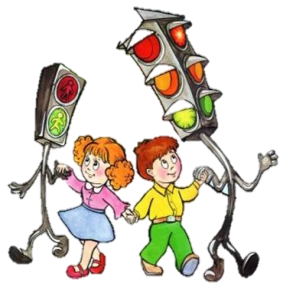 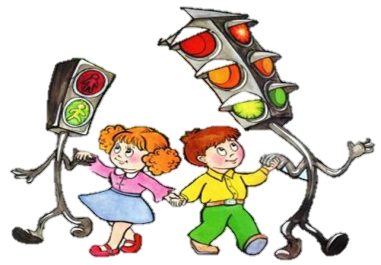 «Правила дорожного движения -
не условность, а обязательное
условие сохранения жизни»
 

Презентацию подготовил:
  Директор МКОУ «Шиназская СОШ»
Мирзабеков Р.Р.
Шиназ
05.03.2021
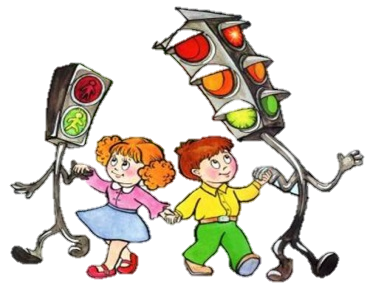 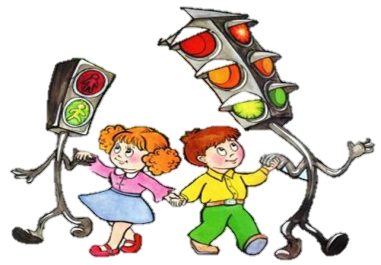 Поколение - поколению
План занятия

Пешеход, как наиболее уязвимая категория участников дорожного движения
Пассивные меры личной безопасности при управлении транспортным средством: ремни безопасности и детское удерживающее средство
Световозвращающие элементы
Шиназ
03.03.2021
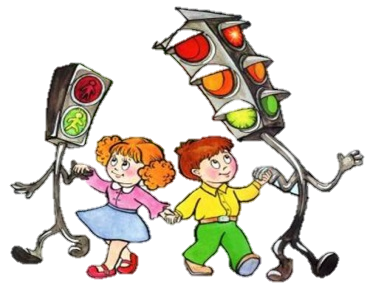 Статистические данные по  Республике Дагестан
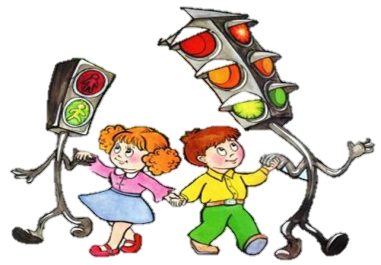 Шиназ
03.03.2021
Пешеход – соблюдай ПДД
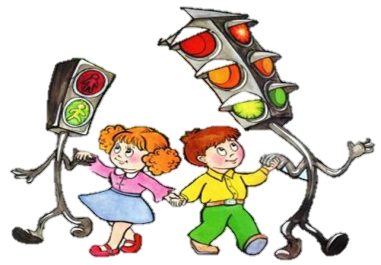 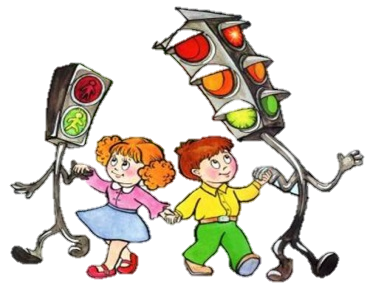 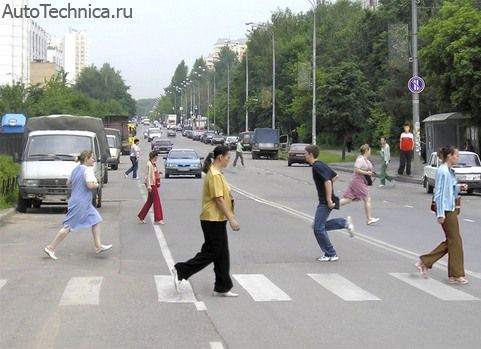 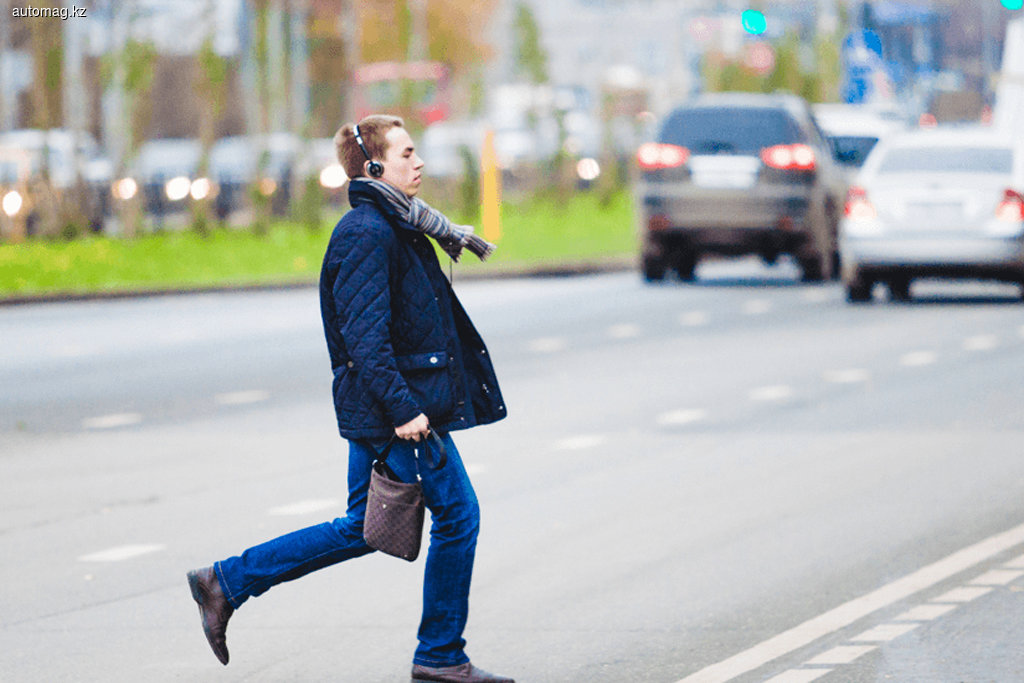 Шиназ
03.03.2021
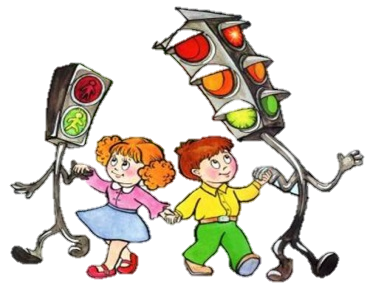 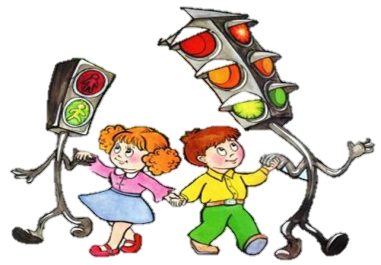 Меры личной безопасности при управлении автомобилем
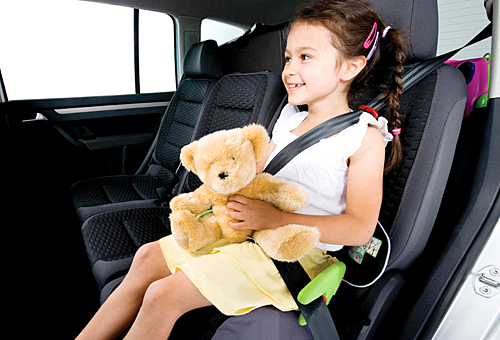 Ремни безопасности и детские удерживающие устройства
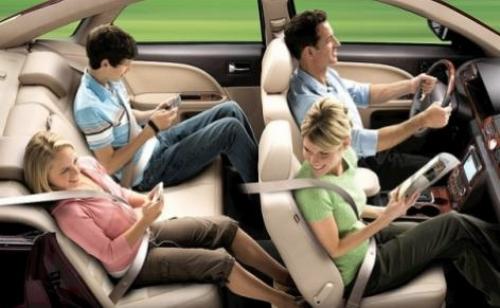 Шиназ
03.03.2021
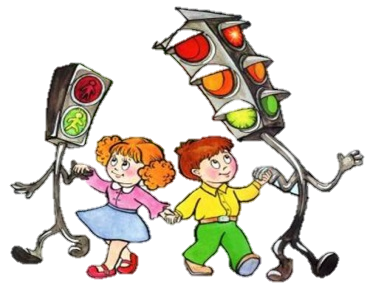 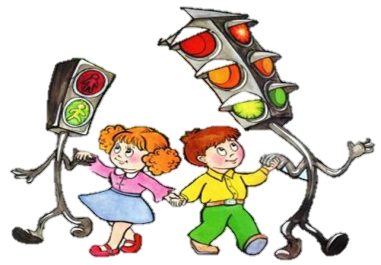 Световозвращающие элементы
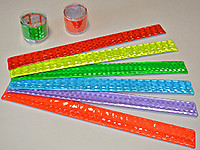 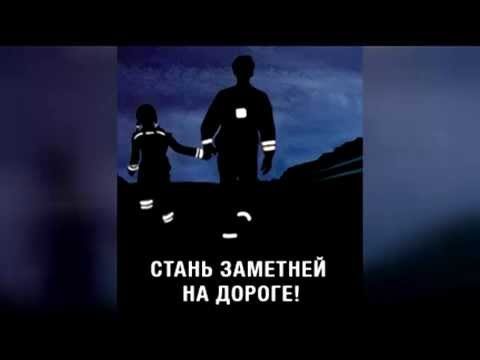 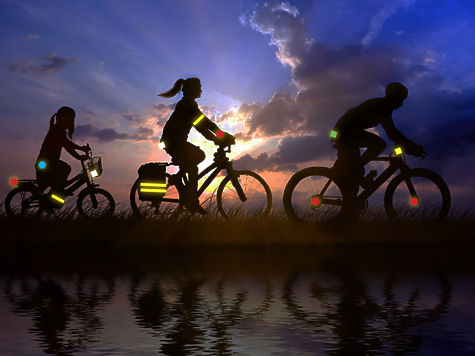 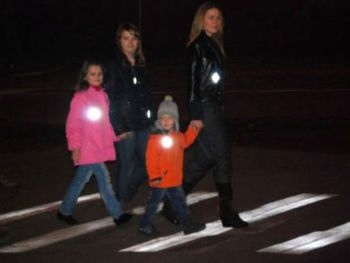 Шиназ
03.03.2021
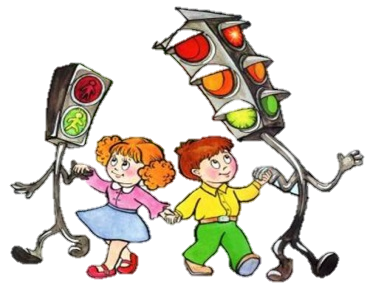 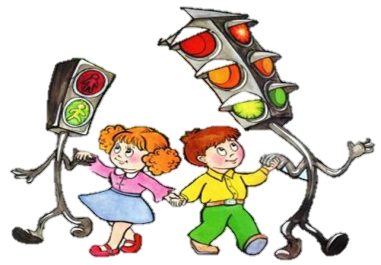 Новые ПДД для пешеходов
1. «Перед началом перехода дороги посмотрите налево, дойдя до середины дороги посмотрите направо» — забудьте. 
Ещё только подходя к дороге, надо начинать вертеть головой направо и налево, желательно одновременно. Помните, что машины умеют выскакивать из-под земли

2. «При движении по краю проезжей части пешеходы должны идти навстречу движению транспортных средств.» — но помнить, что их вполне могут задавить сзади. Поэтому идите вперёд, но оглядывайтесь назад
Шиназ
03.03.2021
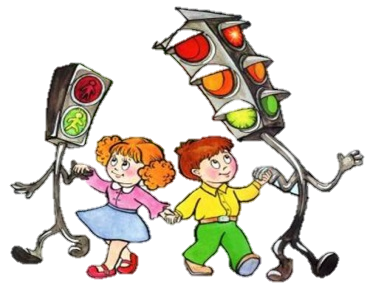 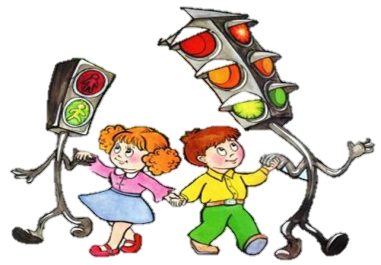 Новые ПДД для пешеходов
3. Если водитель остановился перед «зеброй», пропуская вас, — не обольщайтесь. Перебегайте дорогу как можно быстрее, так как рвануть с места он может в любой момент

4. «В местах, где движение регулируется, пешеходы должны руководствоваться сигналами регулировщика или пешеходного светофора, а при его отсутствии — транспортного светофора.» — но смотреть надо не на светофор, а на машины. Помните, что светофоры ещё никого не задавили
Шиназ
03.03.2021
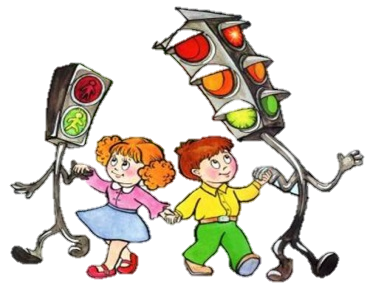 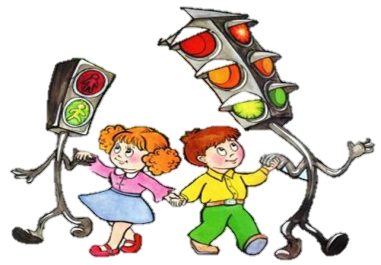 Спасибо за внимание!
05.03.2021